Музыкальная    гостиная
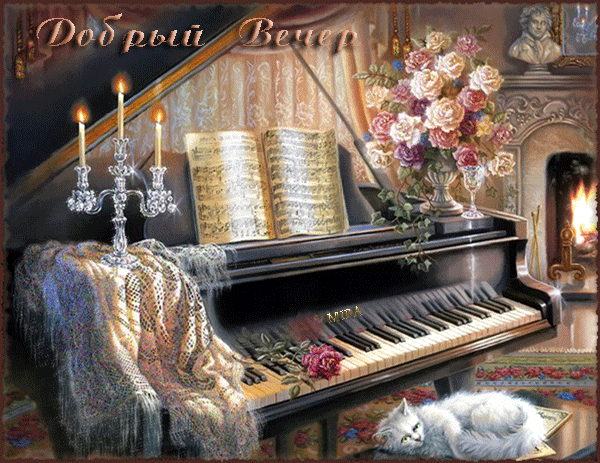 Тема:
Музыкальные жанры.                                       Сюита.
Павана                      Гальярда
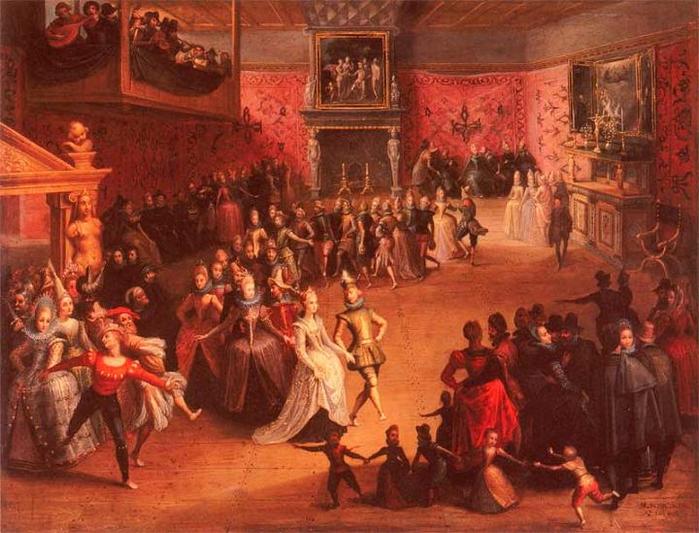 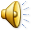 Иоганн Якоб Фробергер- австрийский компози-тор, основоположник классической 4-х част-ной танцевальной сюиты
Иоганн Себастьян Бах – великий немецкий композитор, великолепно игравший на клавесине и органе.
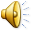 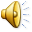 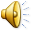 2
3
1
Роберт Шуман- немецкий композитор, один из самых ярких представителей романтизма
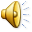 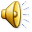 Эдвард Григ – основоположник норвежской классической музыки
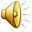 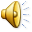 М.П.Мусоргский
«Картинки 
с выставки»
Виктор Александрович 
Гартман
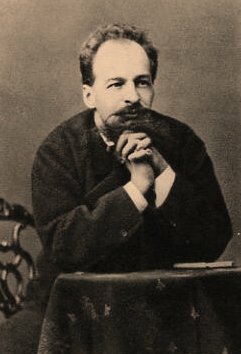 Модест Петрович 
Мусоргский
О Викторе Александровиче Гартмане
Архитектор и, говоря современным языком, дизайнер Вик-тор Александрович Гартман (1834—1873) вошёл в историю искусства XIX века как один из основоположников «русско-го стиля» в   архитектуре. Его отличали стремление к рус-ской самобытности и богатство воображения.
Стремление Гартмана вводить в проекты русские народные мотивы было близко участникам «Могучей кучки», в частности В. В. Стасову, который пропагандировал идеи Гартмана в печати и знакомил его со своими  друзьями. В конце 1870 года, в доме Стасова, Мусоргский впервые уви-делся с 36-летним художником. Гартман обладал живостью характера и лёгкостью в дружеском общении, и между ним и Мусоргским установились тёплая дружба и взаимное ува-жение. Поэтому, скоропостижная смерть Гартмана летом 1873 года в возрасте 39 лет потрясла Мусоргского до глубины души.
О посмертной выставке
В феврале-марте 1874 года в Императорской академии худо-жеств по инициативе Стасова и при содействии Петербургского общества архитекторов была проведена посмертная выставка из около 400 работ Гартмана, созданных за 15 лет, — рисунков, аква-релей, архитектурных проектов, эскизов театральных декораций и костюмов, эскизов художественных изделий. На выставке было много зарисовок, привезённых из заграничных путешествий; Стасов в предисловии ко второму изданию «Картинок» в 1887 году вспоминал работы Гартмана:
«…бойкие, изящные наброски живописца-жанриста, множество сцен, типов, фигур из вседневной жизни, схваченных из сферы того, что неслось и кружилось вокруг него — на улицах и в церквах, в парижских катакомбах и польских монастырях, в римских переулках и лиможских деревнях, типы карнавальные, рабо-чие в блузе и патеры верхом на осле с зонтиком под мышкой, французские молящиеся старухи, улыбающиеся из-под ермолки евреи, парижские тряпичники, милые ослики, трущиеся о дерево, пейзажи с живописной руиной, чудесные дали с панорамой города…
«Прогулка»
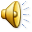 «Гном»
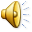 «Старый замок»
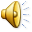 «Тюильрийский сад. Ссора детей после игры»
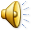 «Быдло»
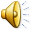 «Балет невылупившихся птенцов»
В. Гартман. Эскиз костюмов к балету «Трильби»
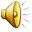 «Два еврея, богатый и бедный»
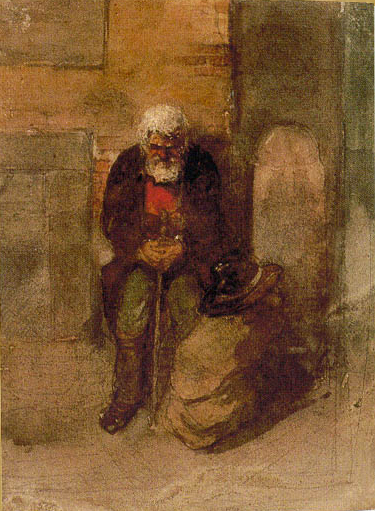 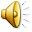 «Избушка на курьих ножках»
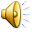 «Богатырские ворота»
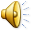 БЛАГОДАРЮ ЗА ВНИМАНИЕ
С  П  А  С  И  Б  О